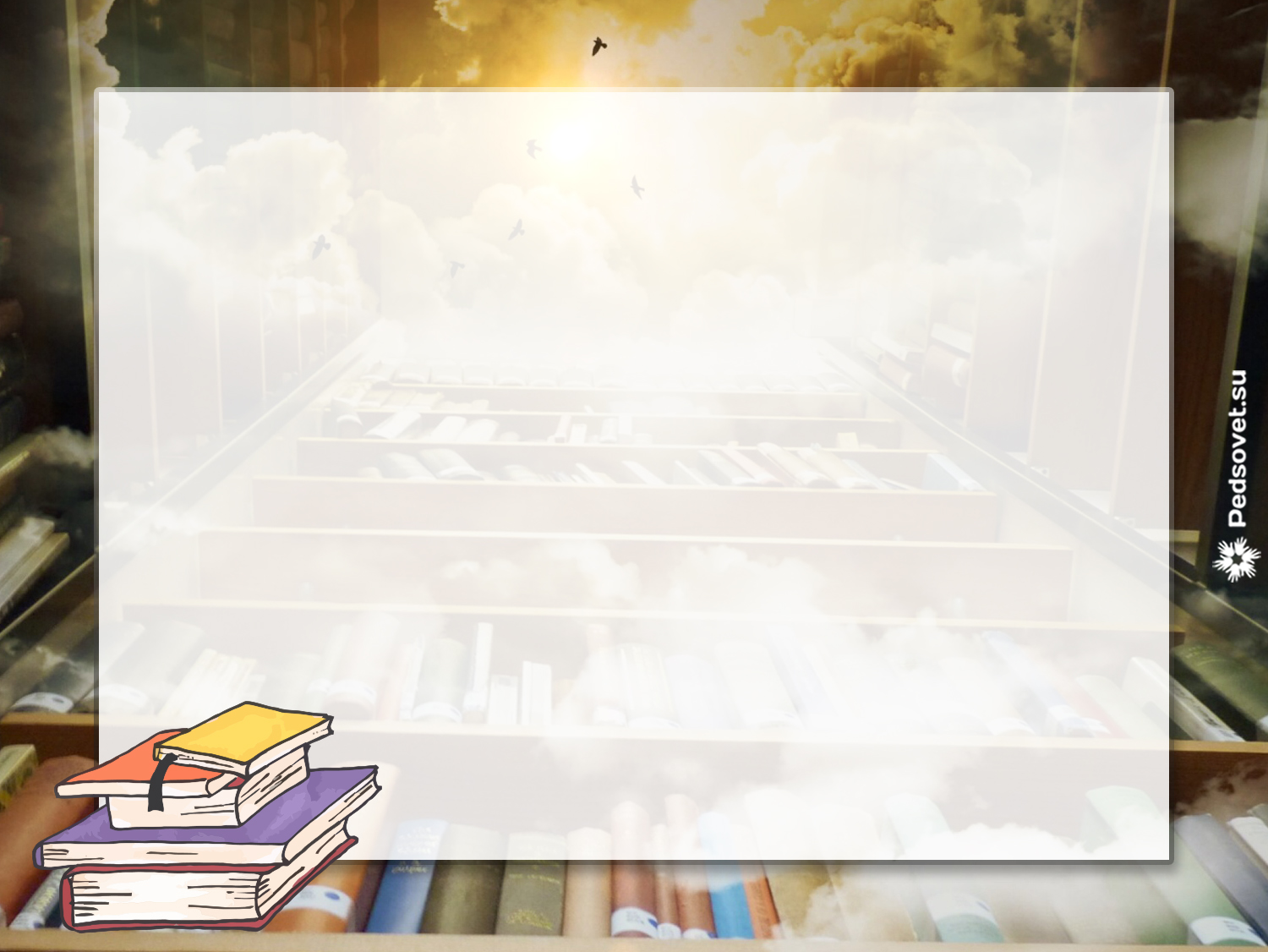 ФОНДОВА, ЕКСПОЗИЦІЙНА ТА НАУКОВО- ДОСЛІДНИЦЬКА ДІЯЛЬНІСТЬ МУЗЕЇВ
Автор:
1.	Фондова робота.
2.	Експозиційна діяльність.
3.	Науково-дослідницька діяльність.
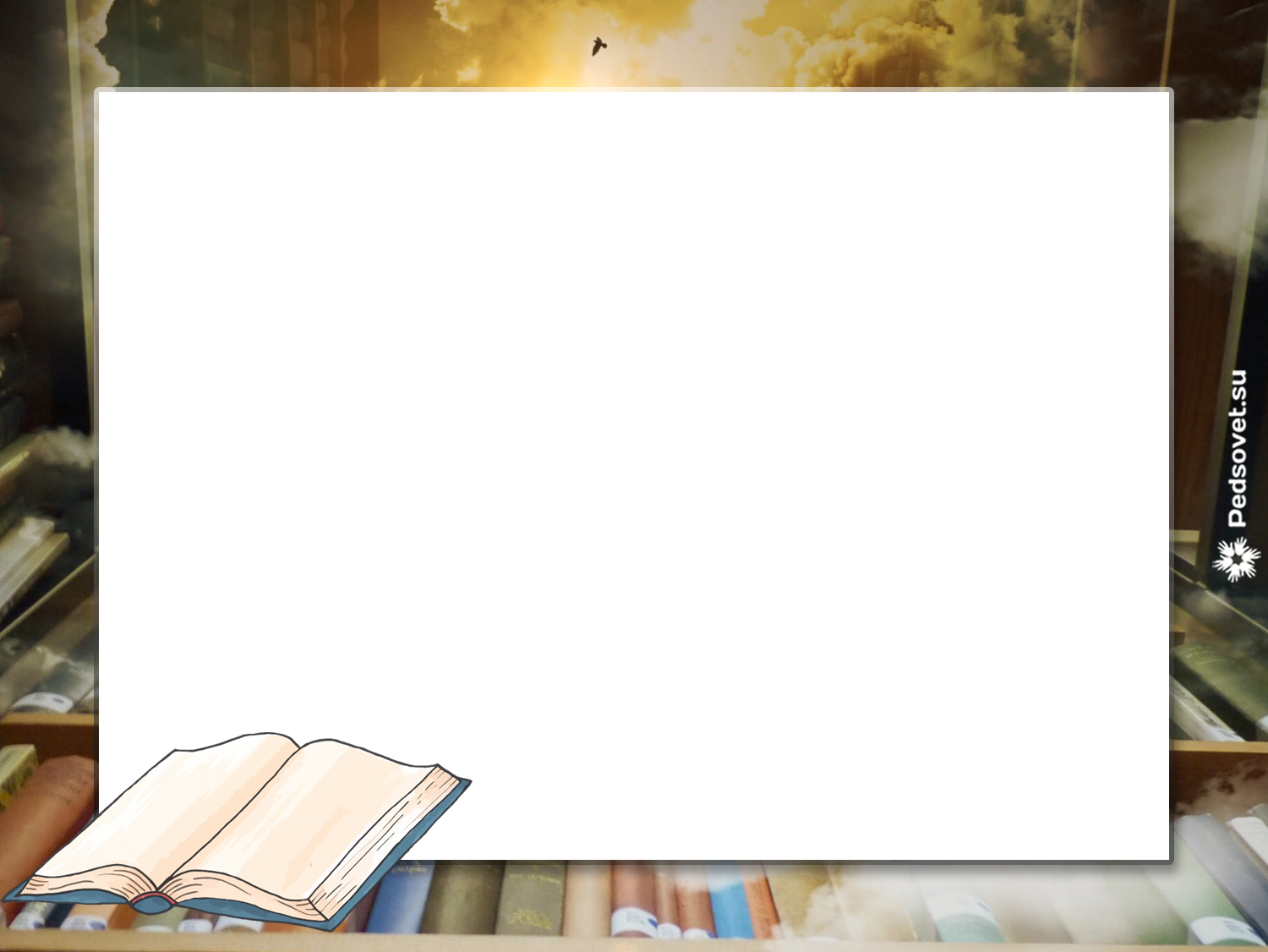 Основний зміст музейної науково-фондової діяльності становлять:
а) комплектування фондів; 
б) первинний облік (реєстрація) та наукова інвентаризація; 
в) каталогізація фондів та створення науково-фондового паспорта; 
г) створення належних умов збереження музейних фондів.
Основні форми комплектування: 
а) польові дослідження (археологічні, етнографічні експедиції); 
б) поточне комплектування (закупівля, подарунки).
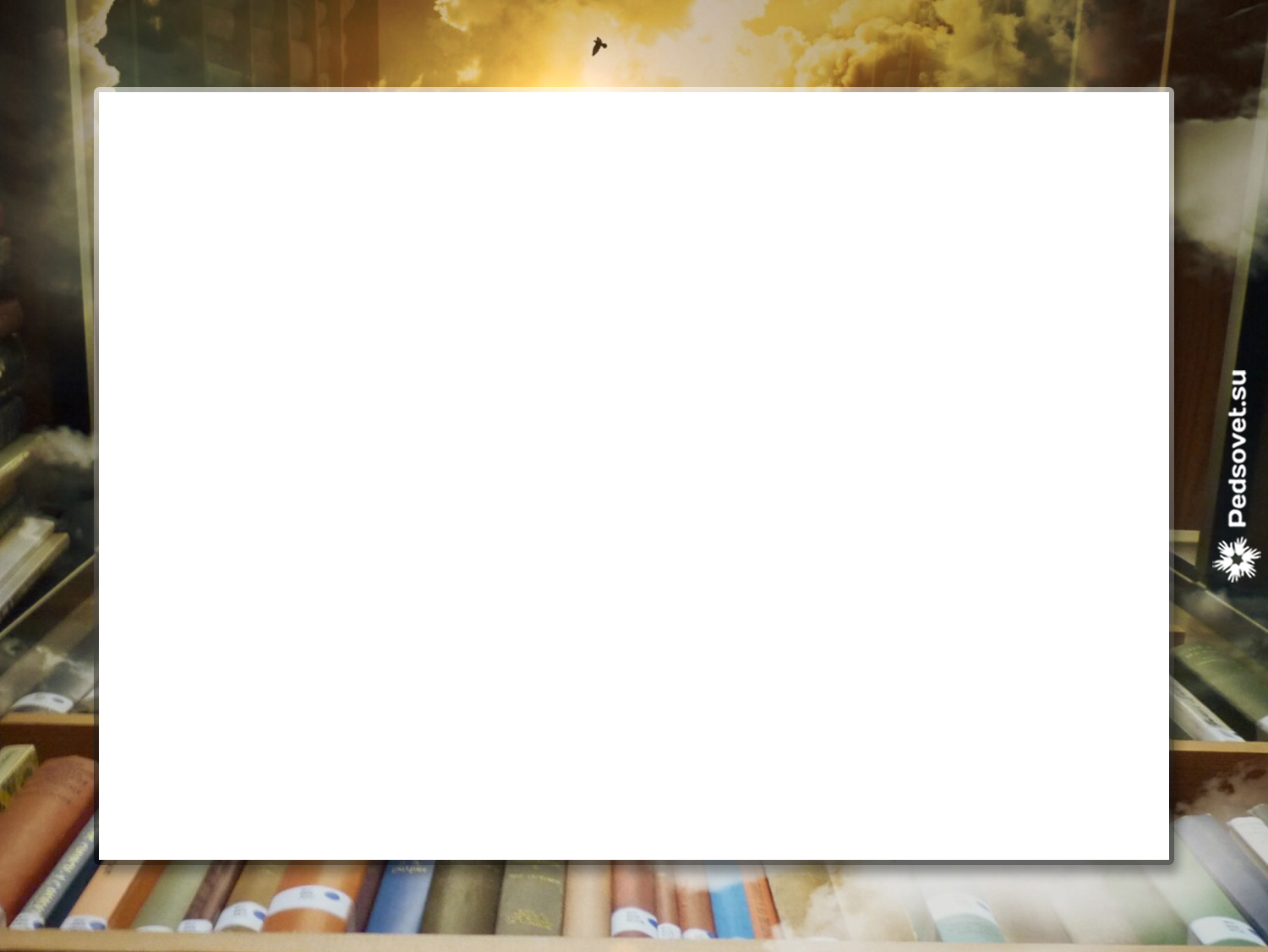 Облік і наукова документація музейних фондів. Облік музейних колекцій:
а) реєстрація: фондово-закупівельна комісія музею колегіально вирішує, що брати, що ні, що в основний фонд, що в допоміжний.
б) після первинної  реєстрації  у  книзі  вступу  музейні  предмети проходять наукову інвентаризацію. Запис до наукового інвентаря відбувається на підставі попередньо складеного інвентарного паспорта (інвентарної картки). Уніфікований паспорт експоната містить 47 ознак (№ паспорта, відомство, музей, відділ, №№ за книгами надходжень та інвентарній, дата, спосіб і джерело надходження, документи, класифікація, типологія, датування, назва, матеріал, техніка, розміри, короткий  опис, стан збереження).
в) всі музейні предмети, які містять  коштовні  метали  і  камені, записуються у спеціальних книгах, зберігаються в сейфах під сигналізацією. Підставою для занесення цих предметів у спецкниги є Акт ювелірної експертизи.
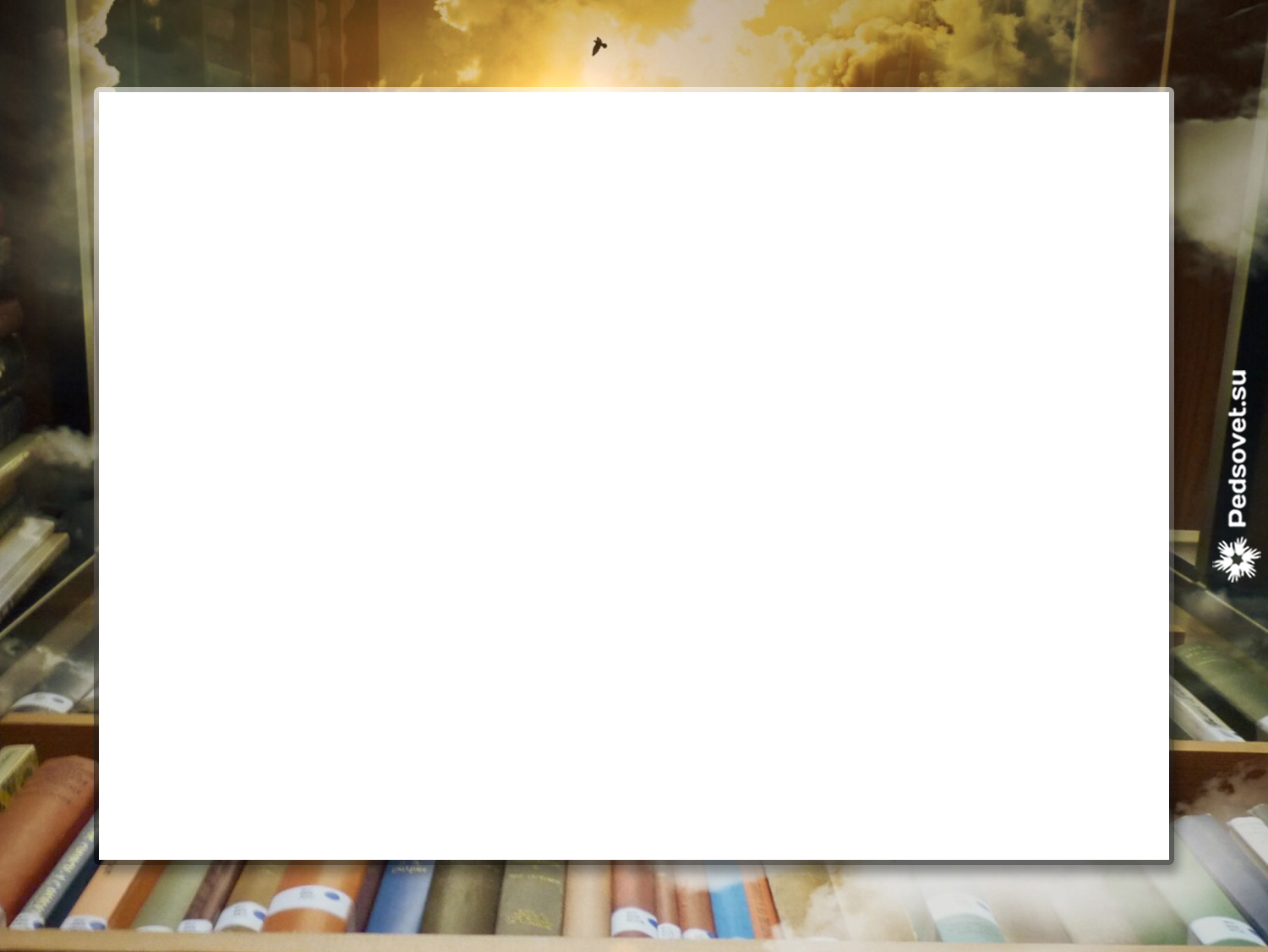 г)  нанесення  облікових  номерів  (шифру)  складається  із  напису скороченої назви музею, номера в книзі надходжень (їх зазначають у чисельнику), скороченої назви відділу, де предмет зберігається, та інвентарного номера (зазначають у знаменнику).
Для наукової роботи з колекціями самих лише даних інвентаризаційного обліку недостатньо, тому передбачено створення системи різноманітних картотек: зведені (відображають фонд у цілому); локальні (відображають частину колекції).
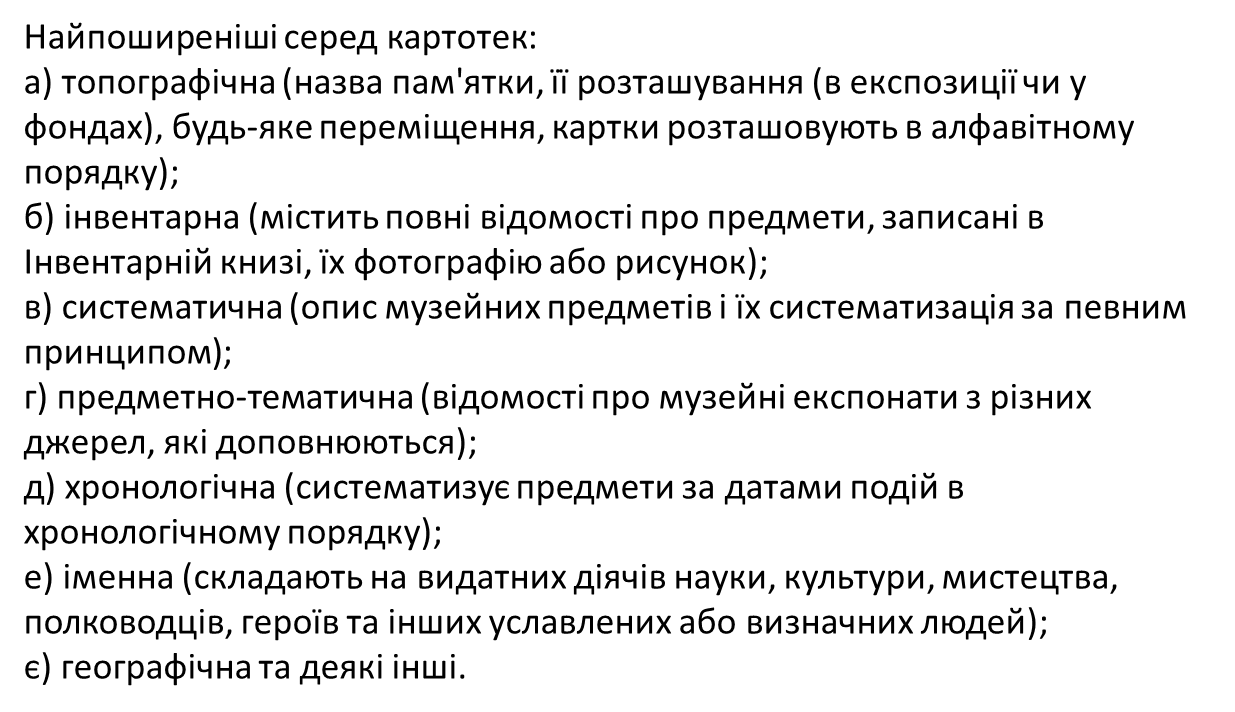 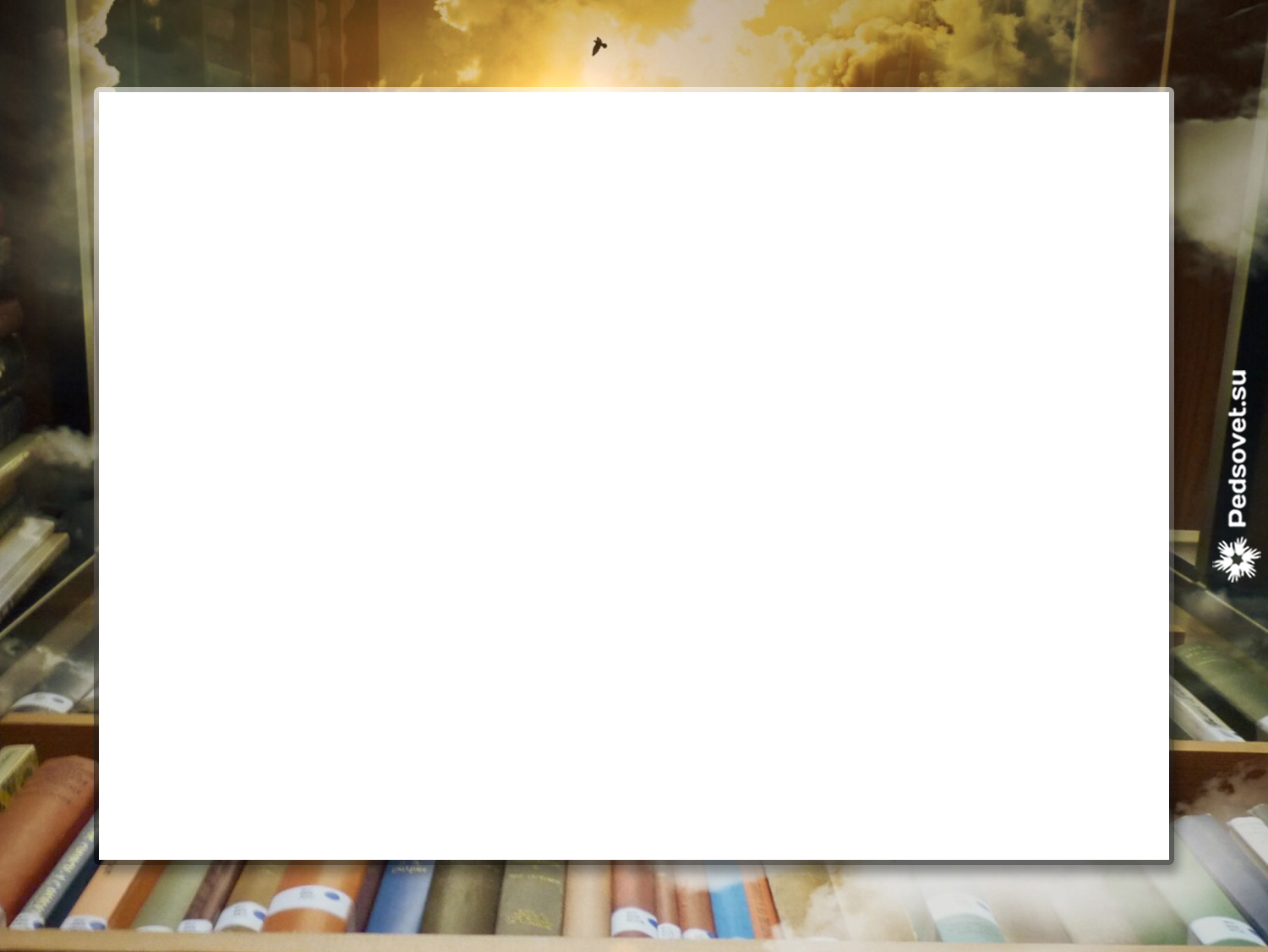 Структура та складові елементи організації фондів музею
Структура музейних фондів – система організації музейного зібрання, яка залишається незмінною за можливих змін складу фондів.

Складові структури:
Фонд основний – частина музейного зібрання, яка складається з музейних предметів різних типів.
Фонд науково-допоміжний – частина музейного зібрання, що складається з різноманітних науково-допоміжних матеріалів, зібраних чи створених музеєм для постійної експозиції або виставок.
Фонд тимчасового зберігання.
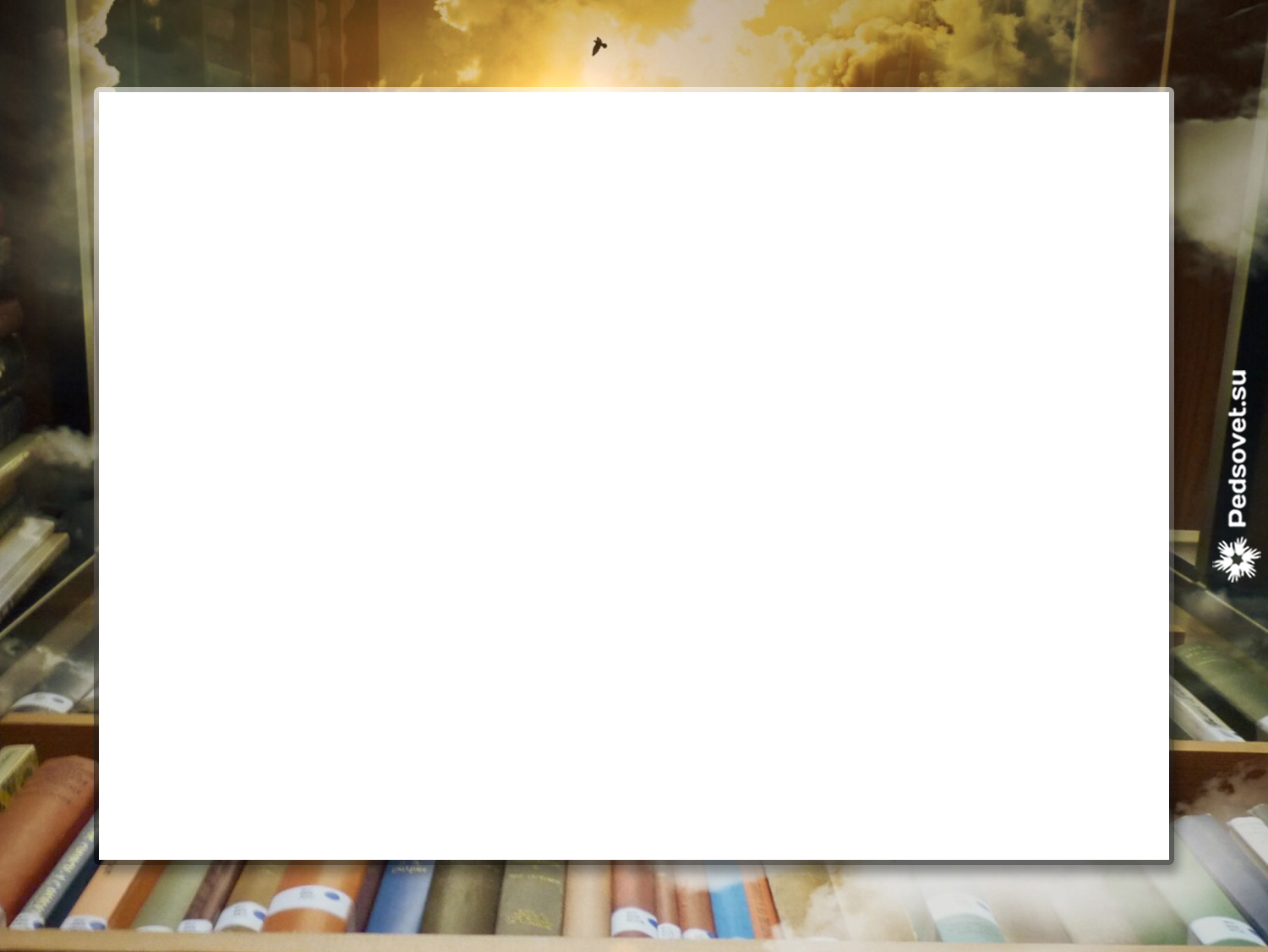 Експозиційна діяльність – ознайомлення відвідувачів з найцікавішими експонатами музею, розміщеними в логічному порядку, побудованому за хронологічним, географічним, предметно-тематичним критеріями.
Музейна експозиція – цілеспрямована і науково обґрунтована демонстрація музейних предметів.
Виставлений предмет називається експонатом.
Музеї можуть створювати не лише постійні, але і тимчасові експозиції – виставки.

Основні типи музейних виставок: 1) тематичні – в їхній основі лежить певний сюжет; 2) фондові – знайомлять із малодоступними та маловідомими колекціями; 3) звітні – створюються за результатами реставраційних робіт, за результатами нових надходжень; 4) ювілейні – готуються до ювілейної дати.
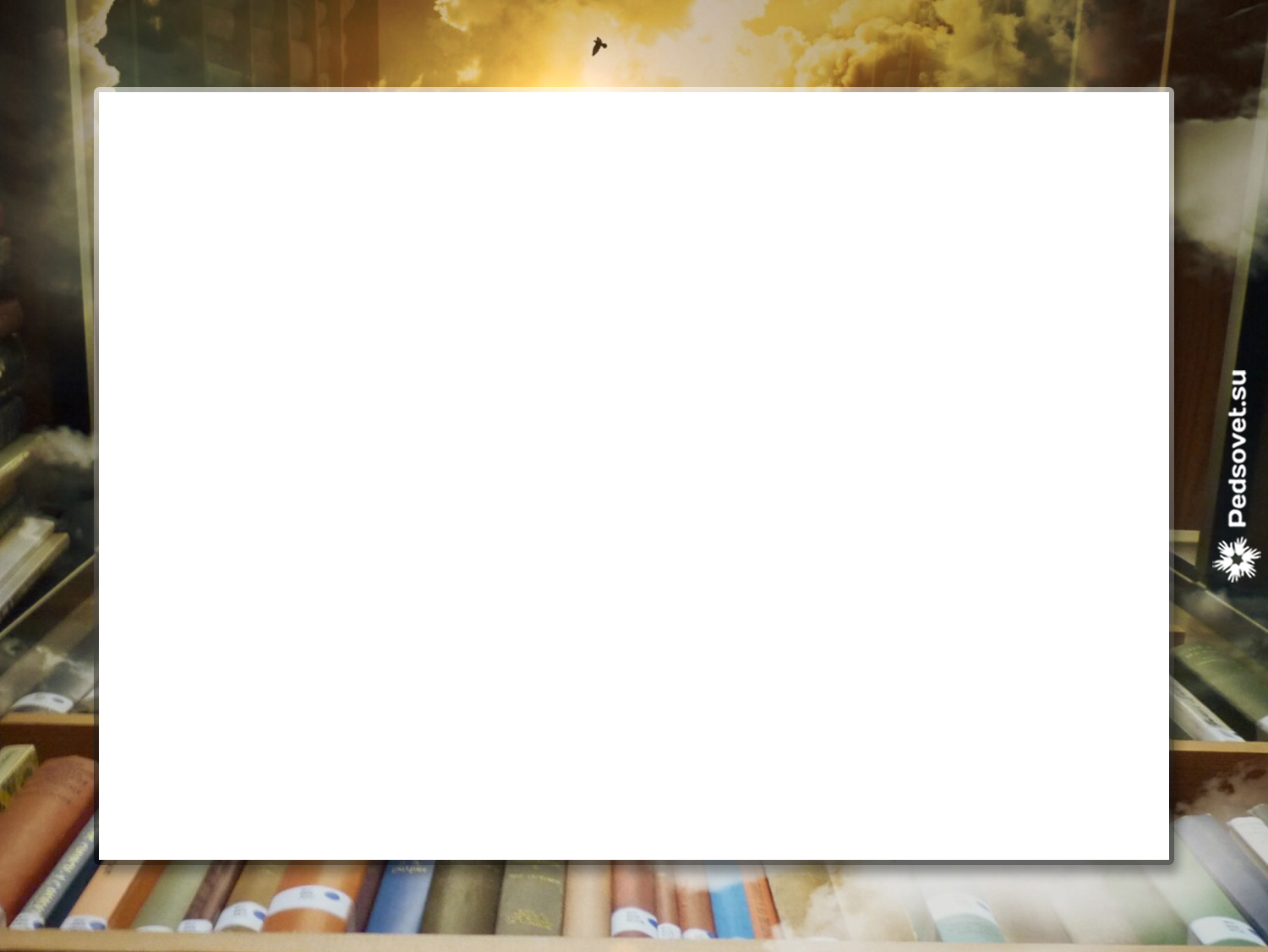 Експозиційна робота в музеях складається з кількох етапів:
1)	наукова підготовка експозиції;
2)	складання її планів;
3)	добір і виготовлення експонатів;
4)	підготовка пояснювальних матеріалів;
5)	оформлення і монтаж експозиції;
6)	відкриття експозиції;
7)	фіксація та подальше вдосконалення.
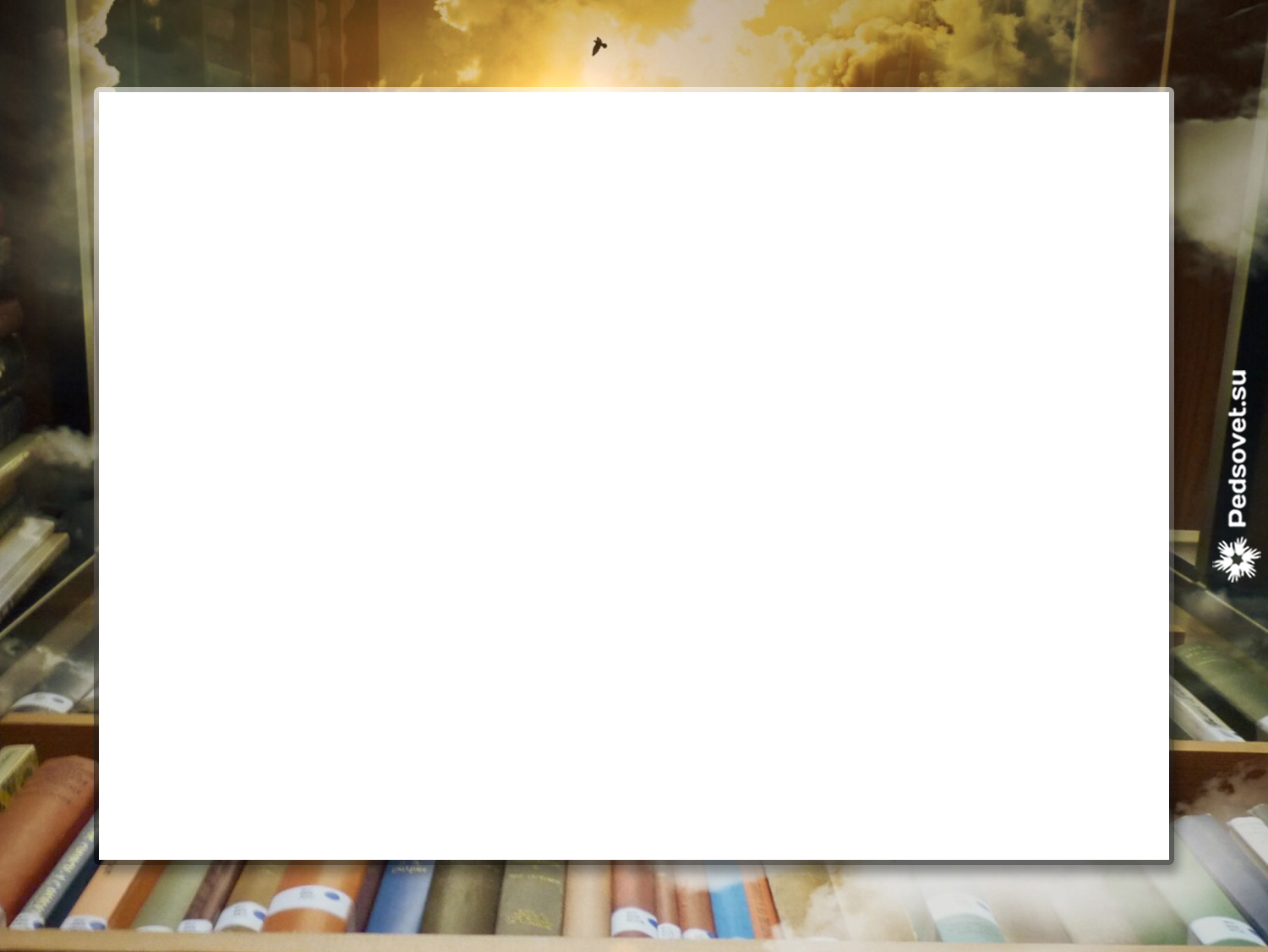 Метод побудови експозицій – це науково обґрунтований порядок групування та організації експозиційних матеріалів, який виходить зі змісту експозиції.
У сучасному музеєзнавстві виділяють основні методи експонування:
1)	систематичний – передбачає відбір, розміщення та інтерпретацію однорідних предметів відповідно до класифікаційної системи конкретної наукової дисципліни;
2)	ансамблевий – зберігає або реставрує на основі достовірних наукових даних реально існуючу або типову для певної епохи соціокультурну обстановку;
3)	ландшафтний – відтворює взаємозв’язки і взаємозалежність природних компонентів. Їхні основні структурні елементи – ландшафтні діорами та біологічні групи (біогрупи). Біогрупи – експозиційний комплекс з об’єктів тваринного або рослинного світу;
4)	тематичний – розкриває певну тему, сюжет, проблему, створює музейний образ відтворюваних подій та явищ.
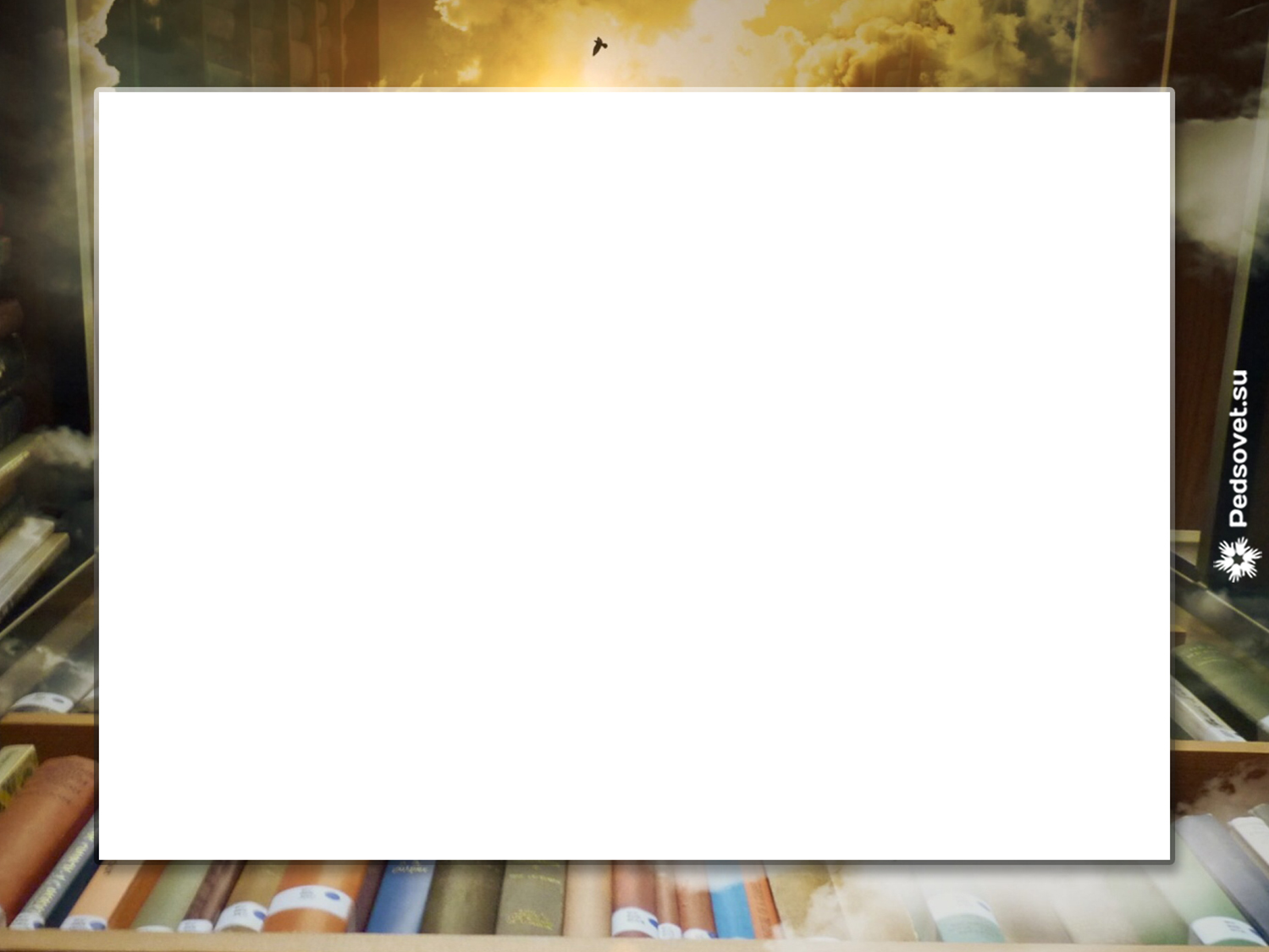 Виді експонатів:
Макет – об’ємне художнє відтворення певних історичних подій або окремих пам’яток у зменшеному вигляді.
Макети поділяються на:
а) топографічні і ландшафтні – відтворюють певну місцевість та рельєф;
б) виробничі і технічні – показують різні виробничі процеси;
в) архітектурні і планувальні – відображають вигляд окремих будинків або цілих житлових кварталів чи населених пунктів.
Копія – точне відтворення розміру, кольору, форми та інших характеристик оригіналу. Іноді копії окремих пам’яток мають назву муляжів.
Муляж – зліпок із гіпсу, воску, пап’є-маше, який точно відтворює розмір і забарвлення оригіналу.
Новороб – точна копія, виконана з матеріалу оригіналу та в його же розмірах.
Модель – відтворення великої об’ємної оригінальної пам’ятки в певному масштабі.
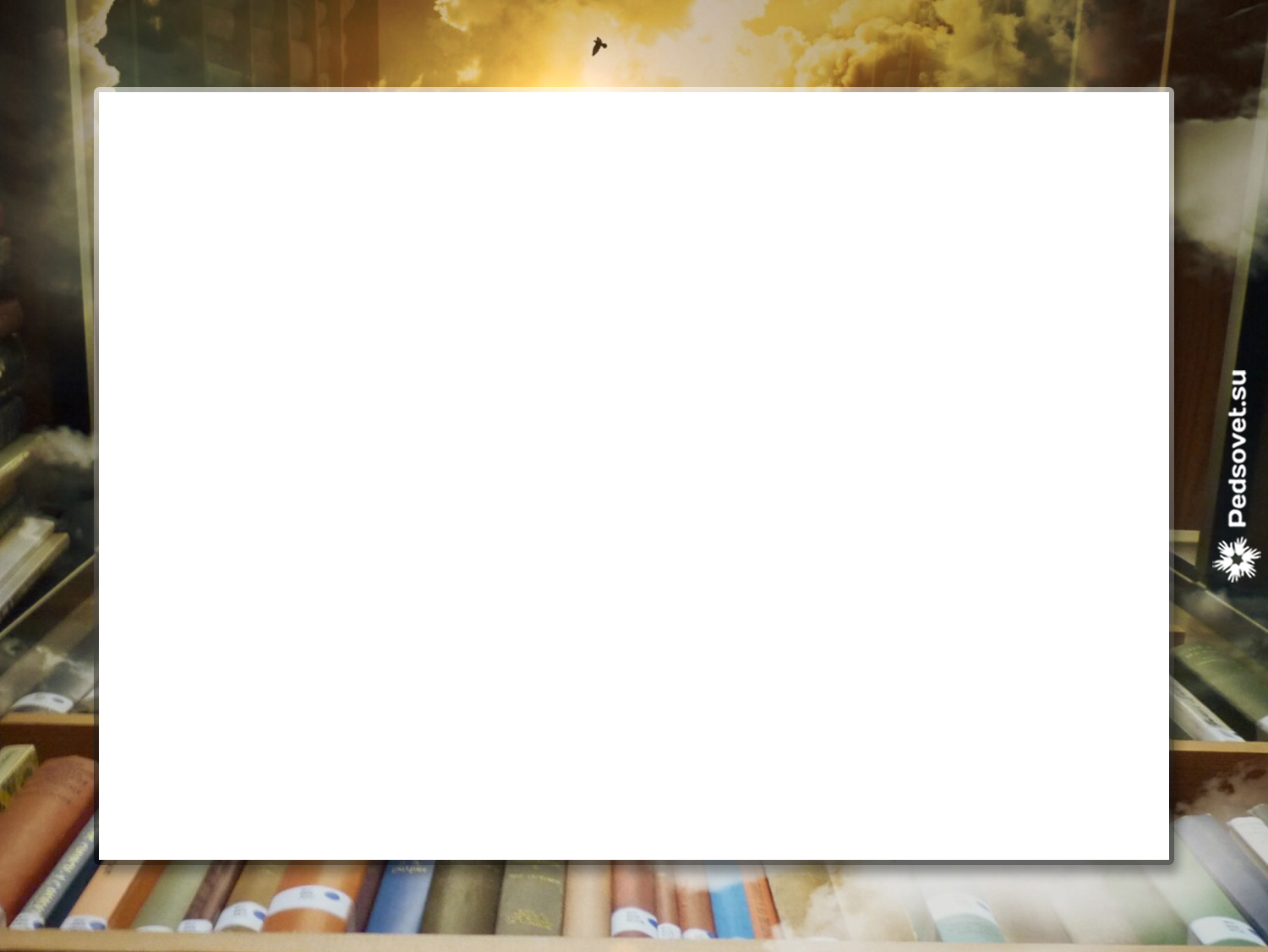 Науково-дослідницька робота – важливий напрямок діяльності музеїв, до якого належить наукове комплектування музейних фондів, організація обліку, збереження, консервації  і реставрації колекцій, наукова побудова експозицій, виставок та проведення на науковій основі всіх видів культурно-масової роботи.
Завданнями науково-дослідницької роботи музеїв є:
1)	глибоке вивчення історії краю, міста чи села;
2)	дослідження музейних колекцій та їхня наукова обробка;
3)	опрацювання окремих тем, пов’язаних з експозицією музею;
4)	розробка експозицій (складання тематичних структур і тематико-експозиційних планів);
5)	розробка питань методики й техніки музейної справи.
Планування та організація науково-дослідницької роботи музею координується вченою радою музею, до якої входять директор, вчений секретар, замдиректора з наукової роботи та провідні спеціалісти музею.
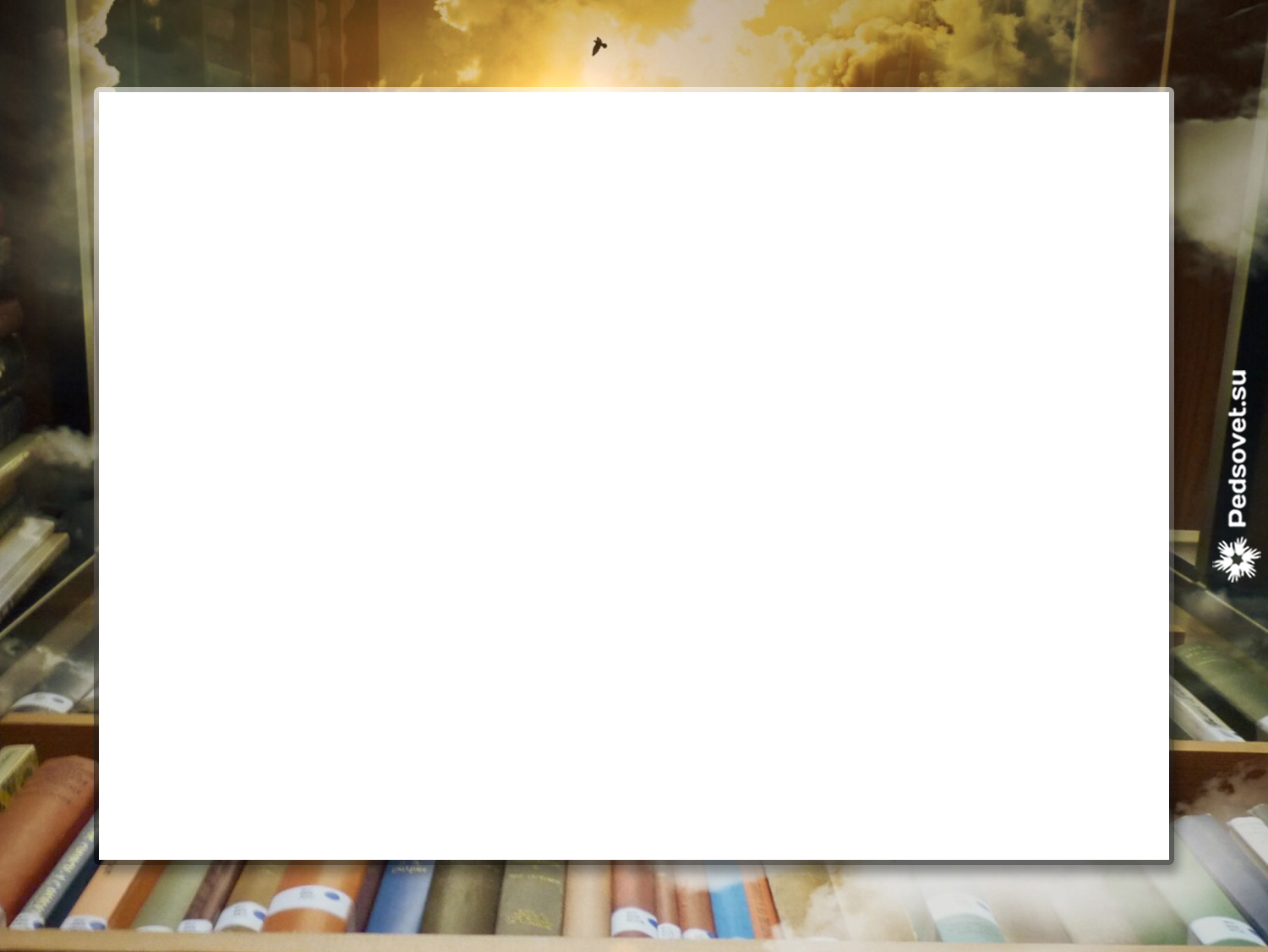 Спрямованість наукової роботи музеїв визначає їхній профіль. Так, в історичних та краєзнавчих музеях основну увагу приділяють вивченню історичних подій і фактів, у природничих – вивченню природних ресурсів та використанню їх у народному господарстві, у художніх – художнім творам, здійснюючи їхню апробацію, в літературних та меморіальних – життю і творчості видатних людей. Тематика наукових досліджень музейних працівників визначається переважно характером колекцій музею.
Згідно із Законом України «Про музеї та музейну справу»  (стаття 24) консервацію і реставрацію пам'яток Музейного фонду України можуть виконувати лише спеціалізовані установи Міністерства культури України, реставраційні відділи музеїв, спеціалізовані підприємства, організації та окремі реставратори, які мають відповідний дозвіл Міністерства культури України.
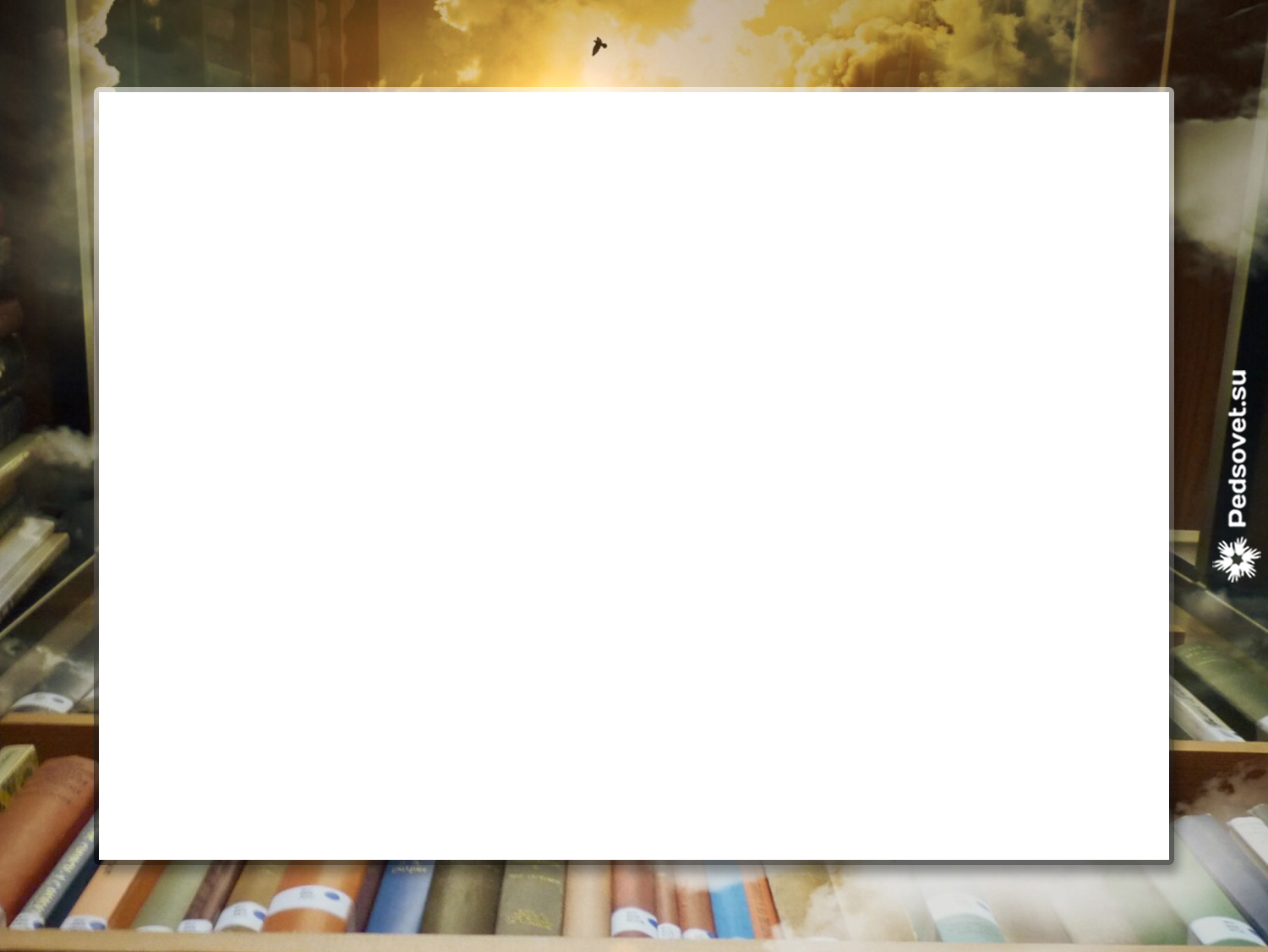 Завдання до практичної роботи 2
 
Проаналізувати фонди музеїв України відповідно класифікації (розподіли типи музеїв, зробити їх характеристику презентація)